蘿拉的藏寶圖
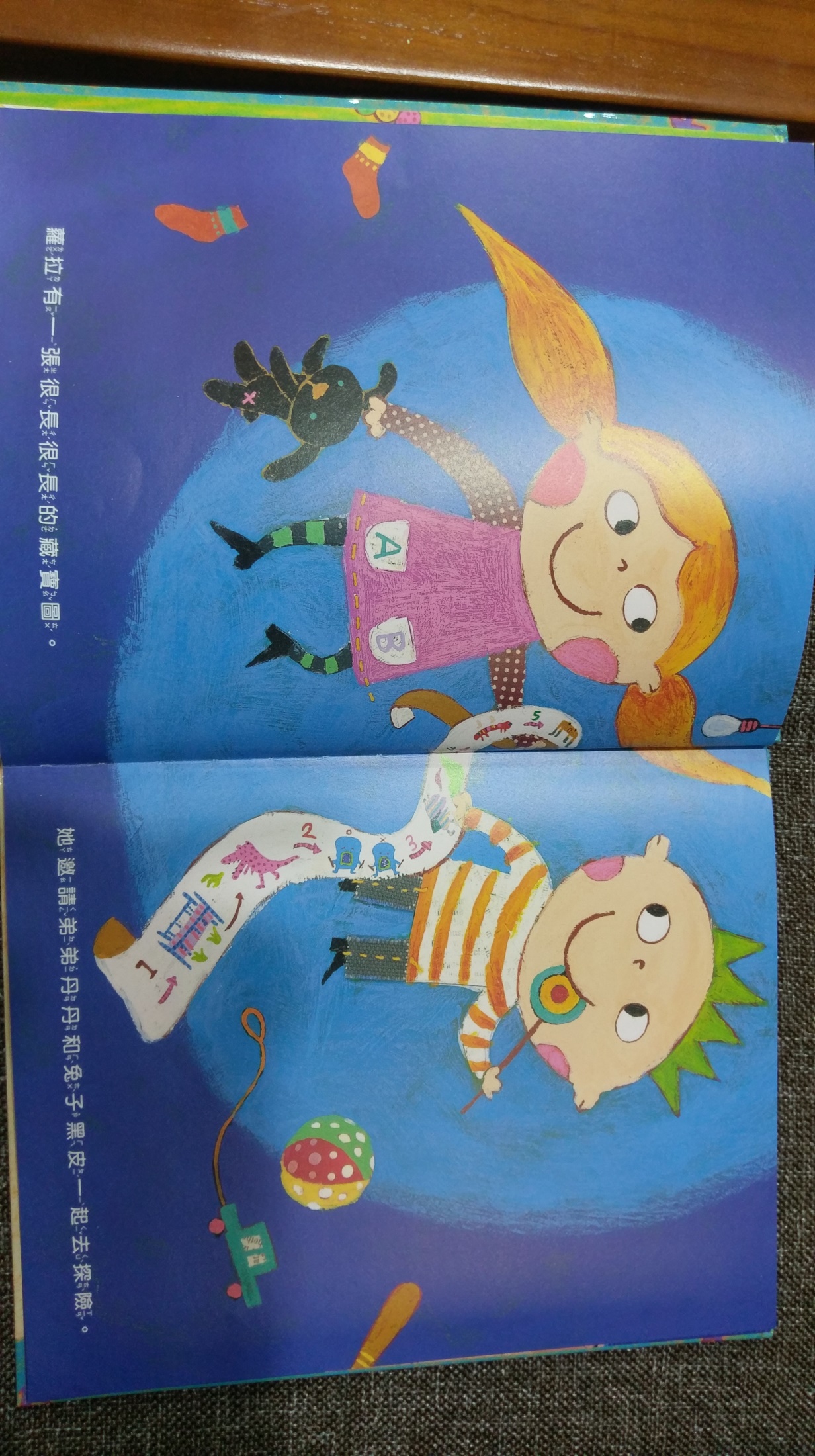 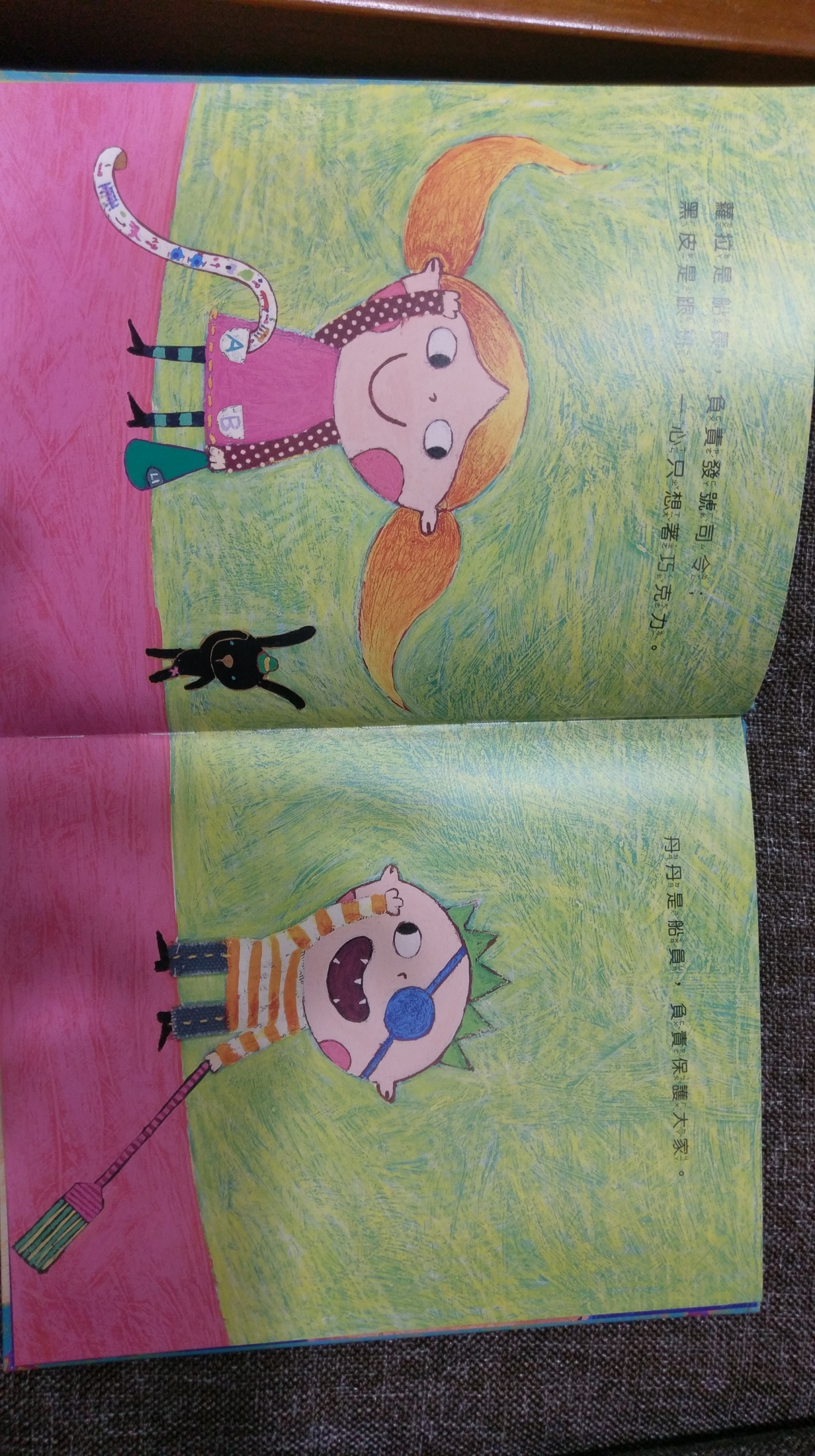 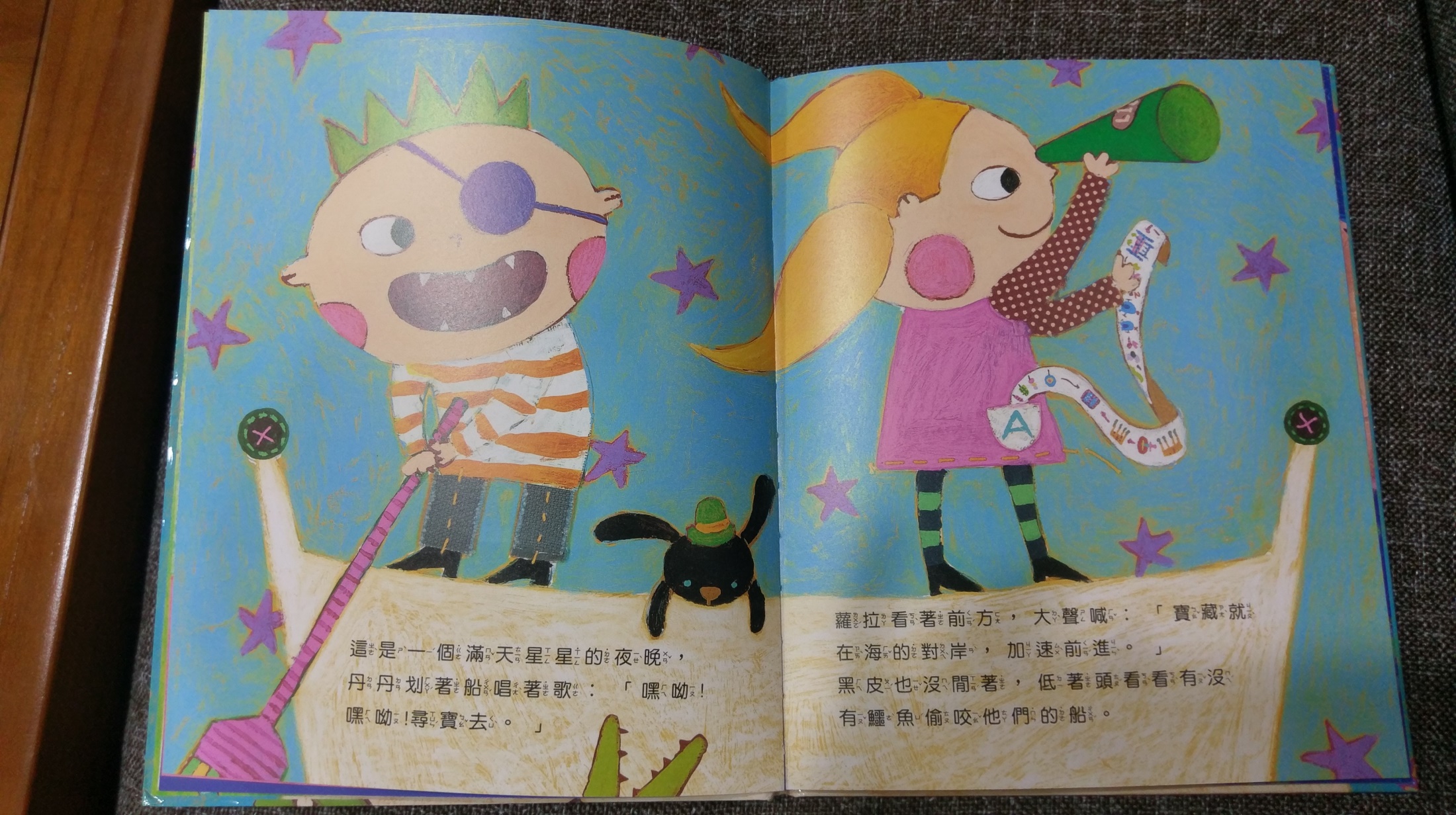 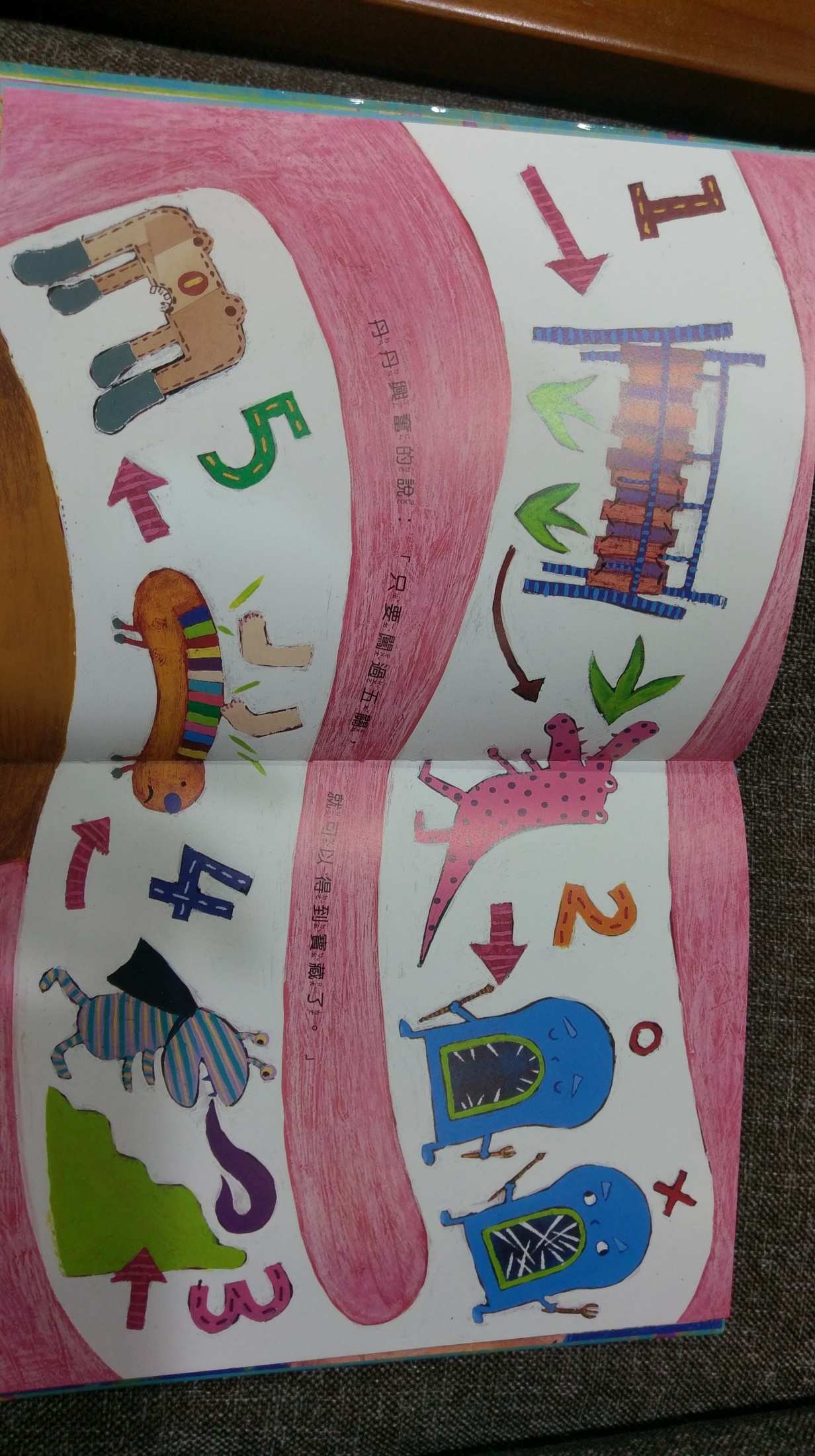 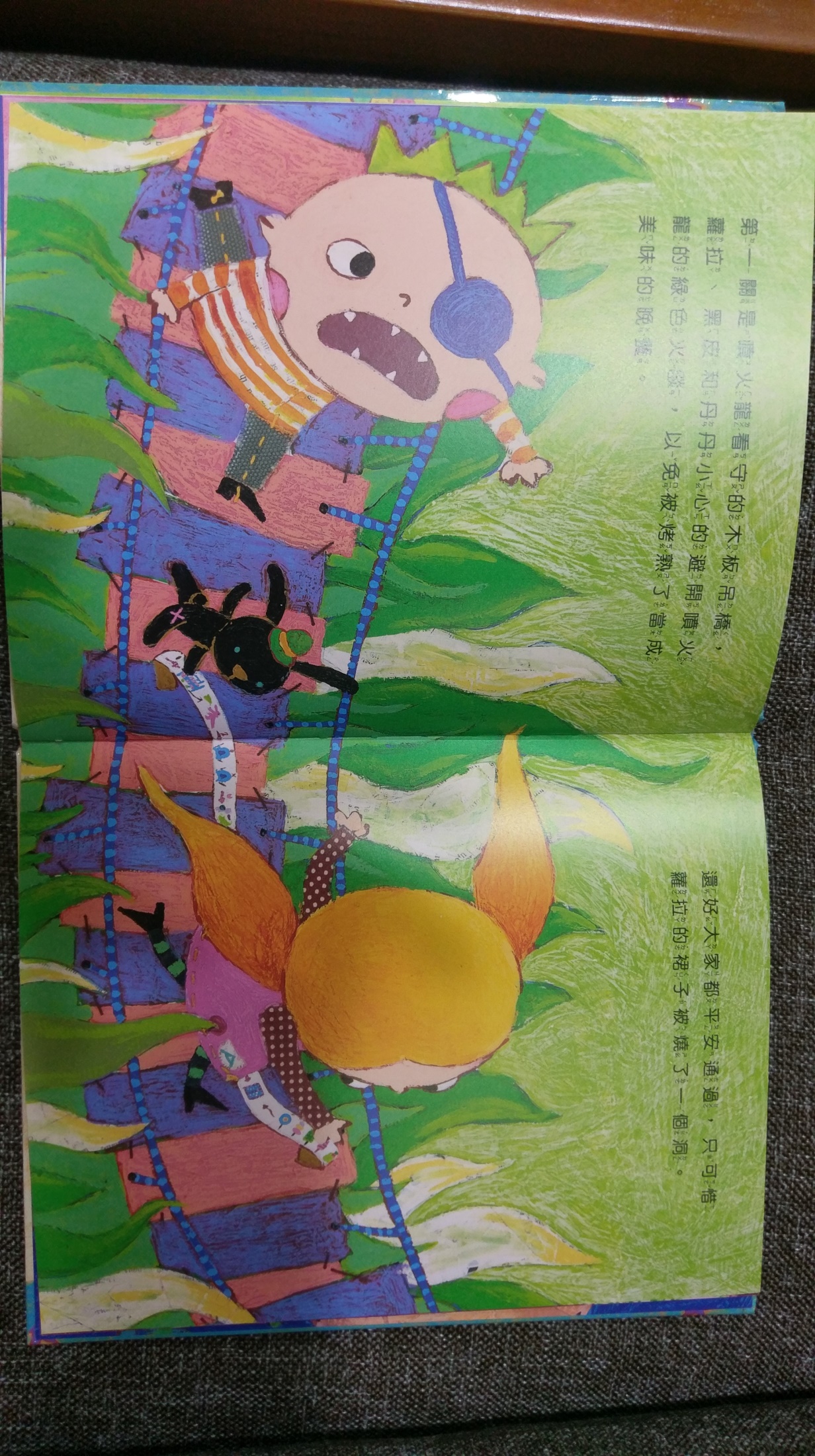 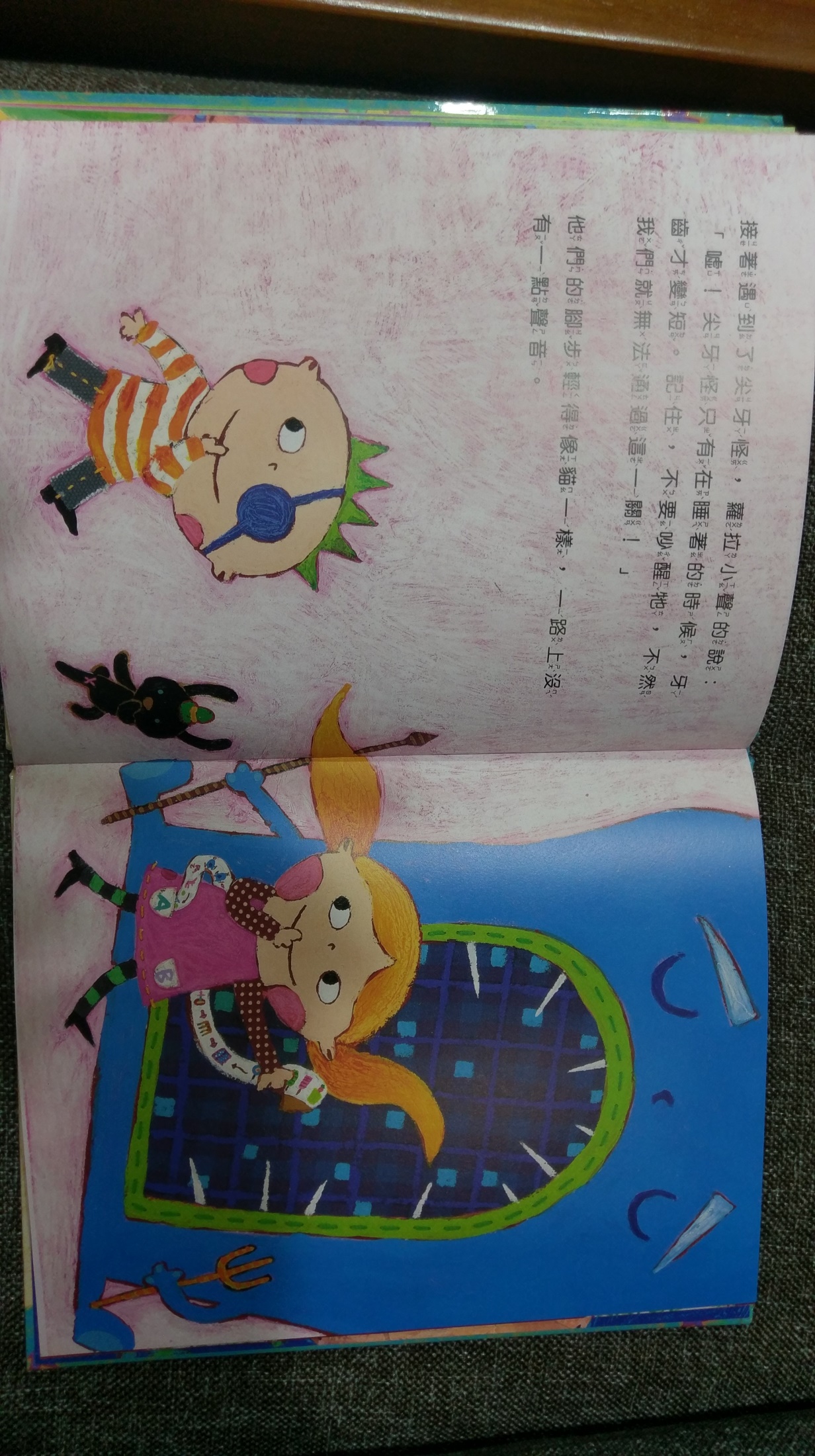 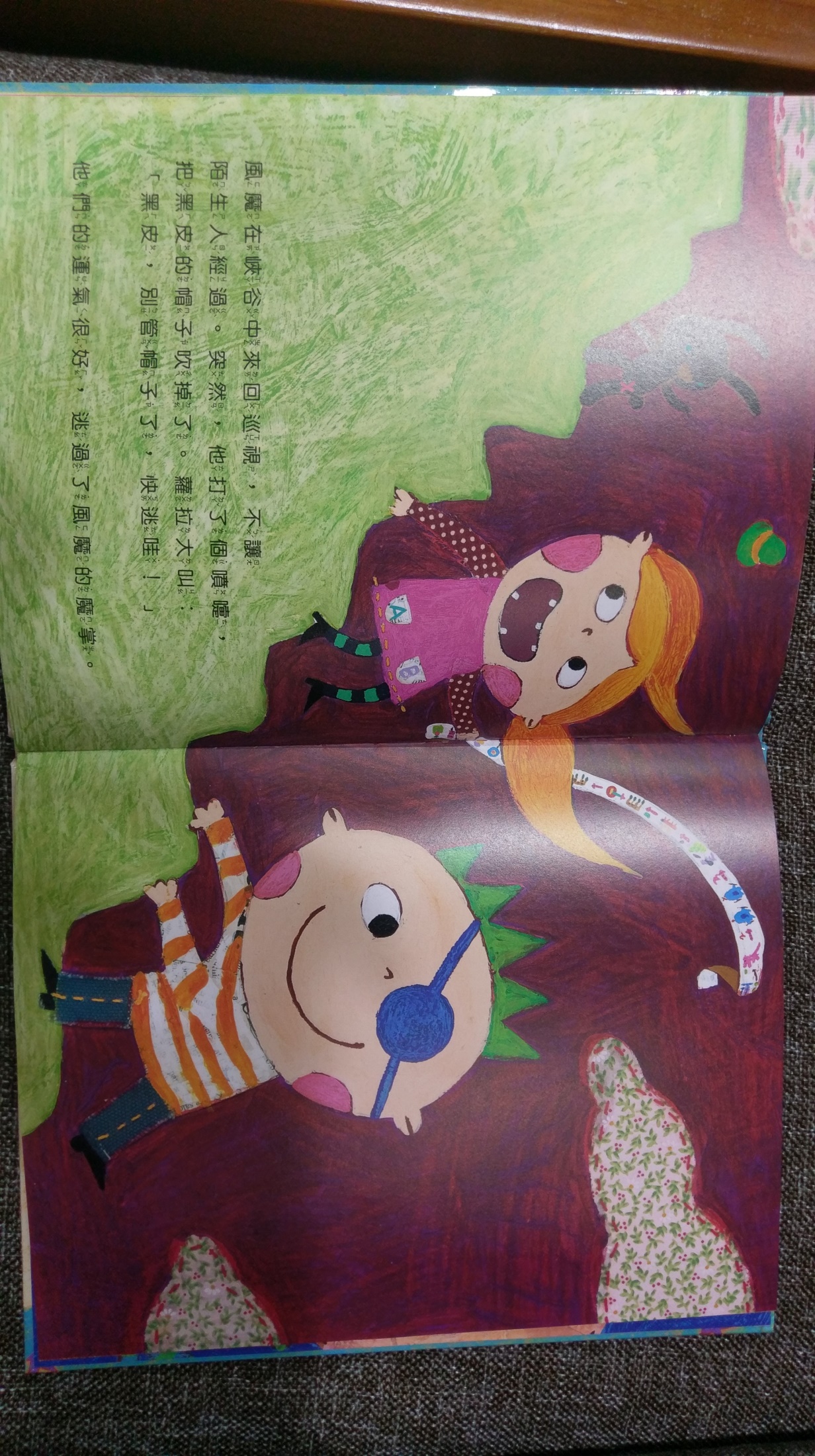 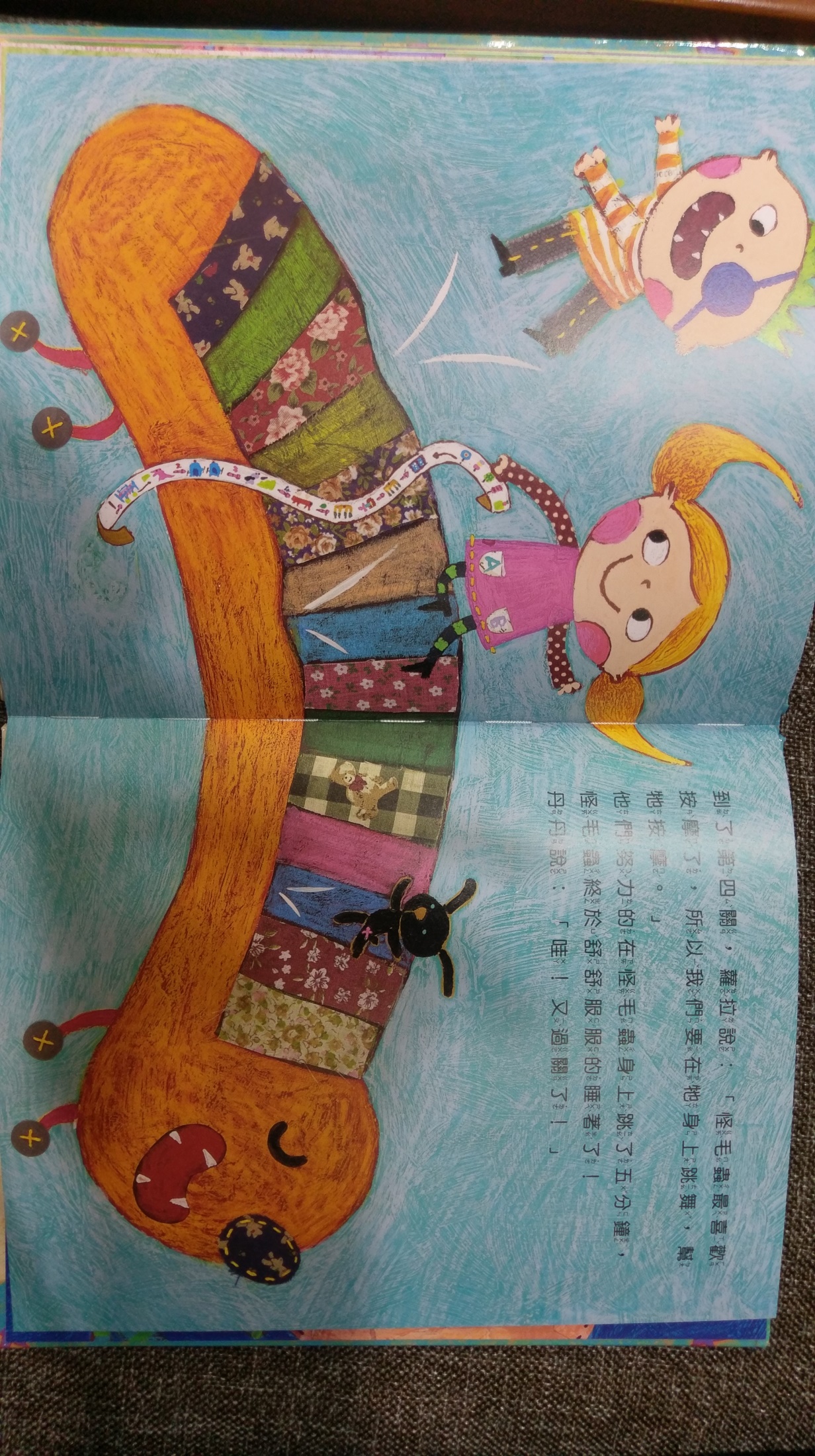 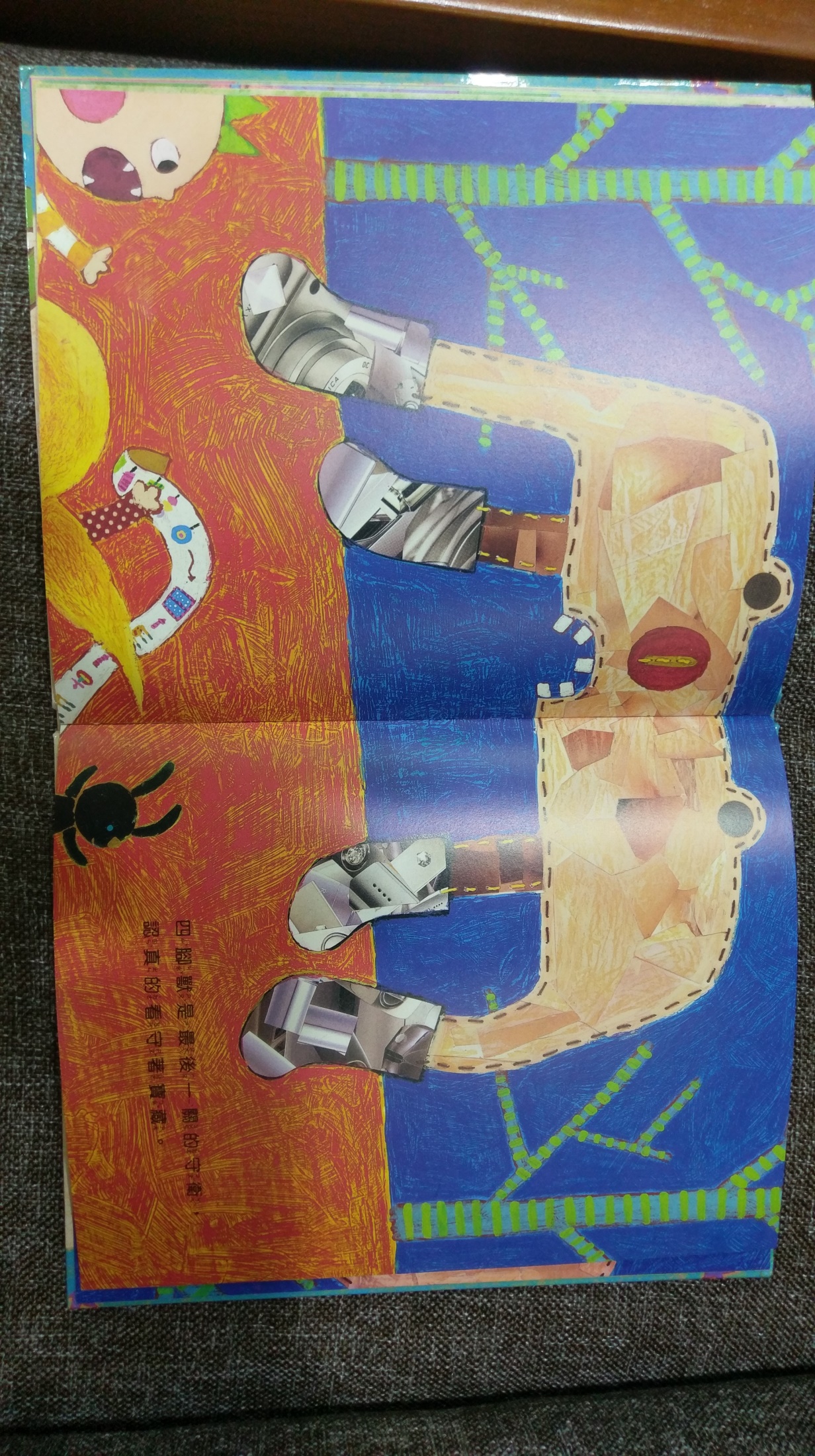 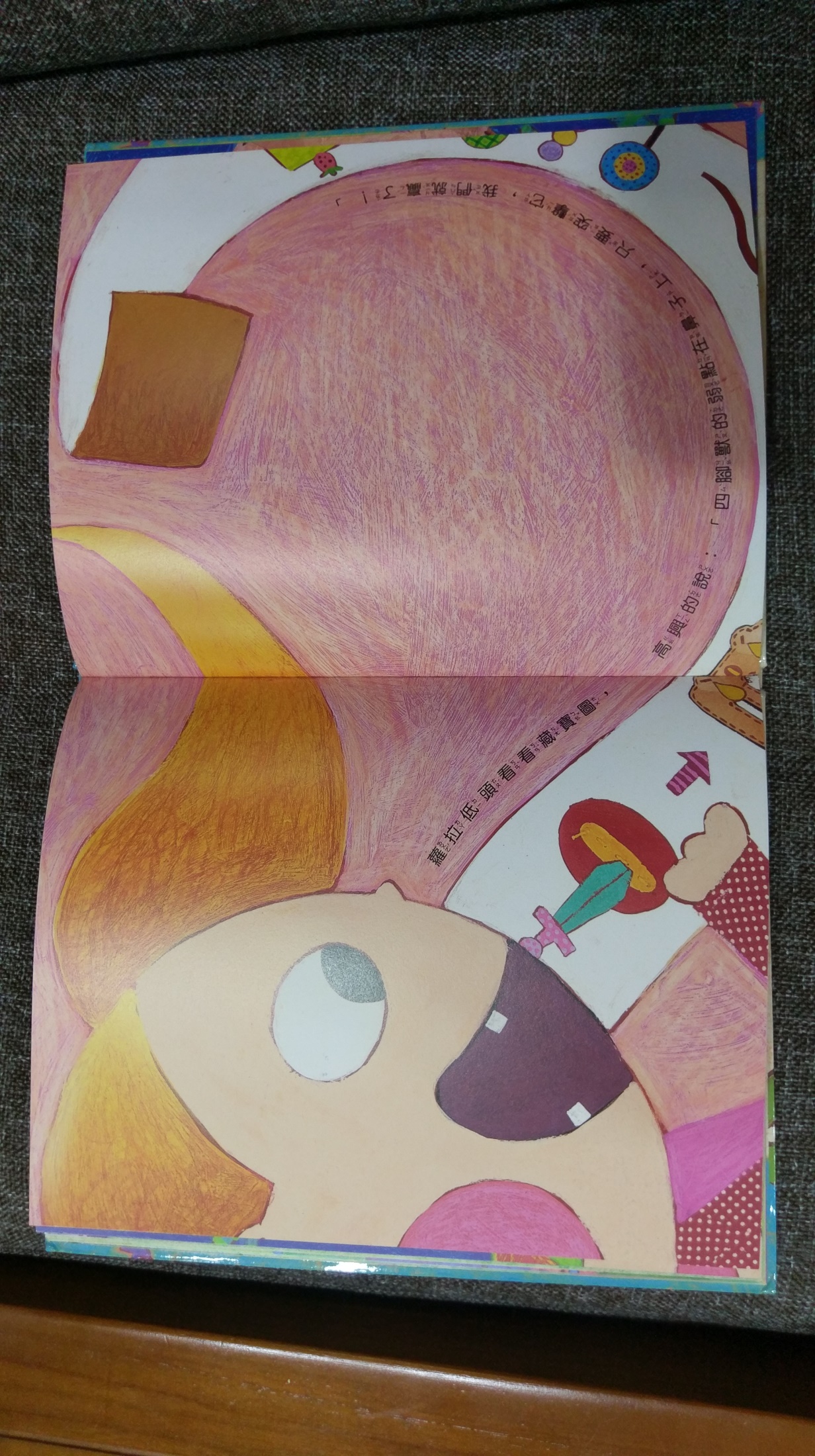 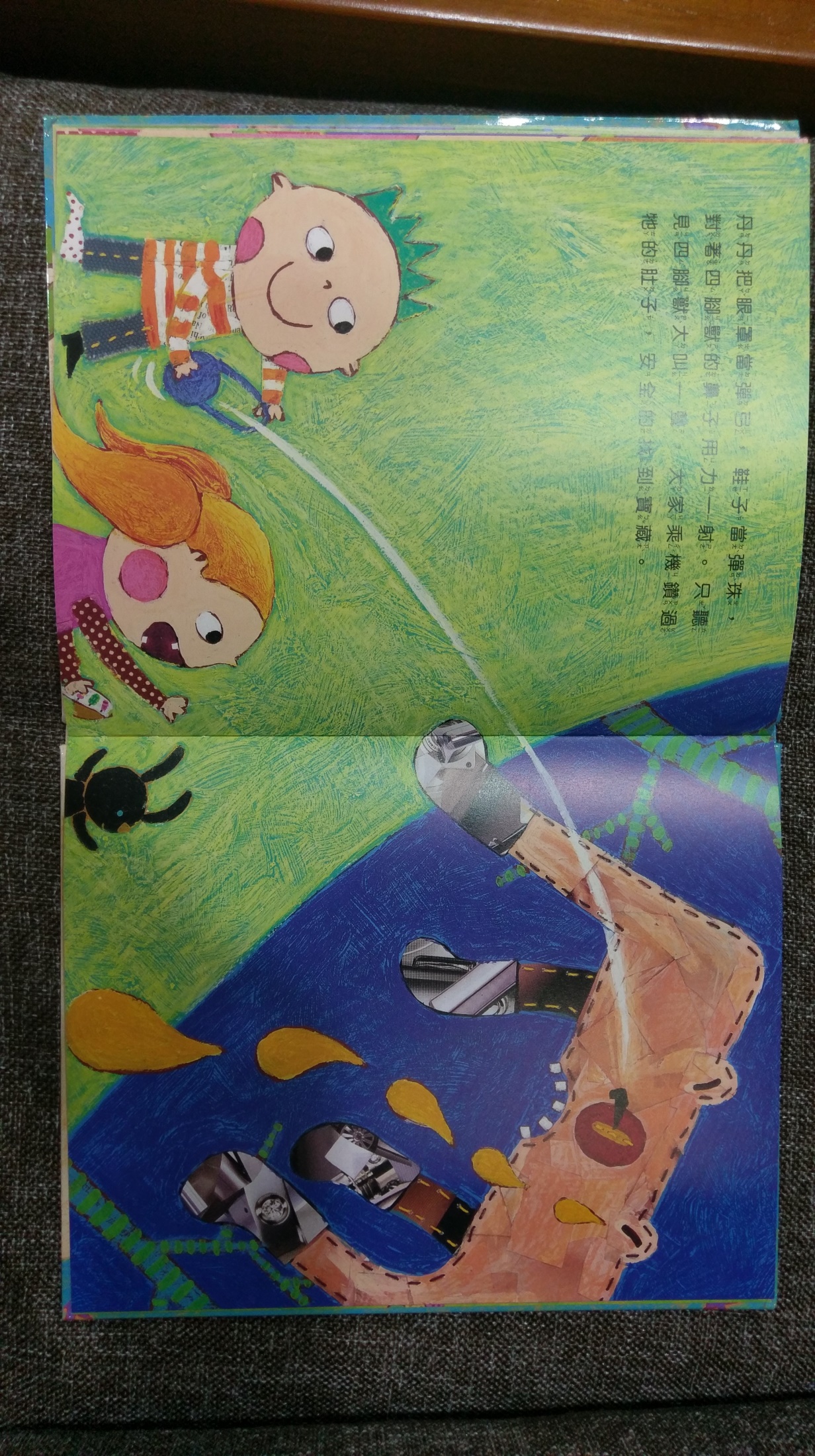 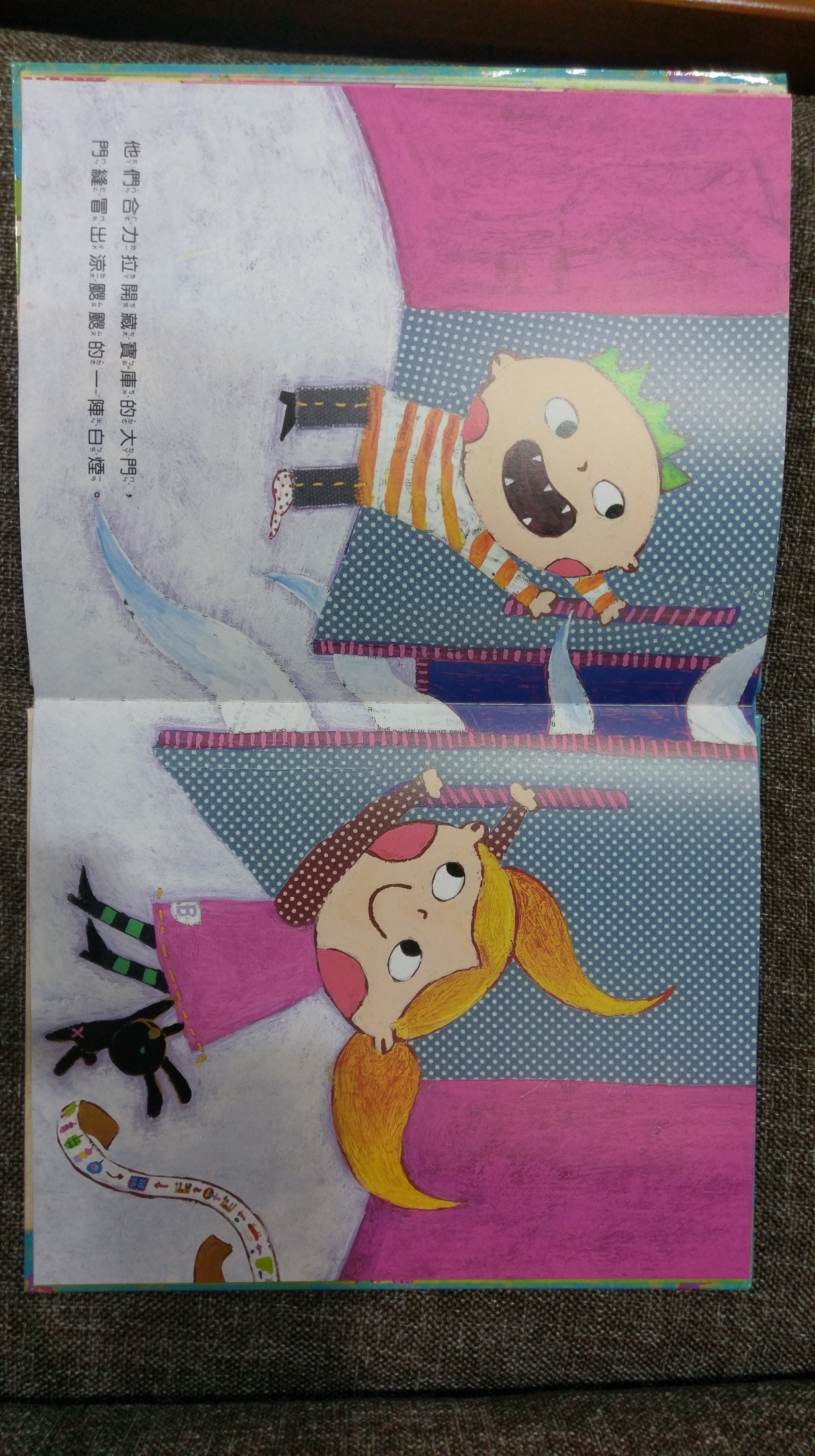 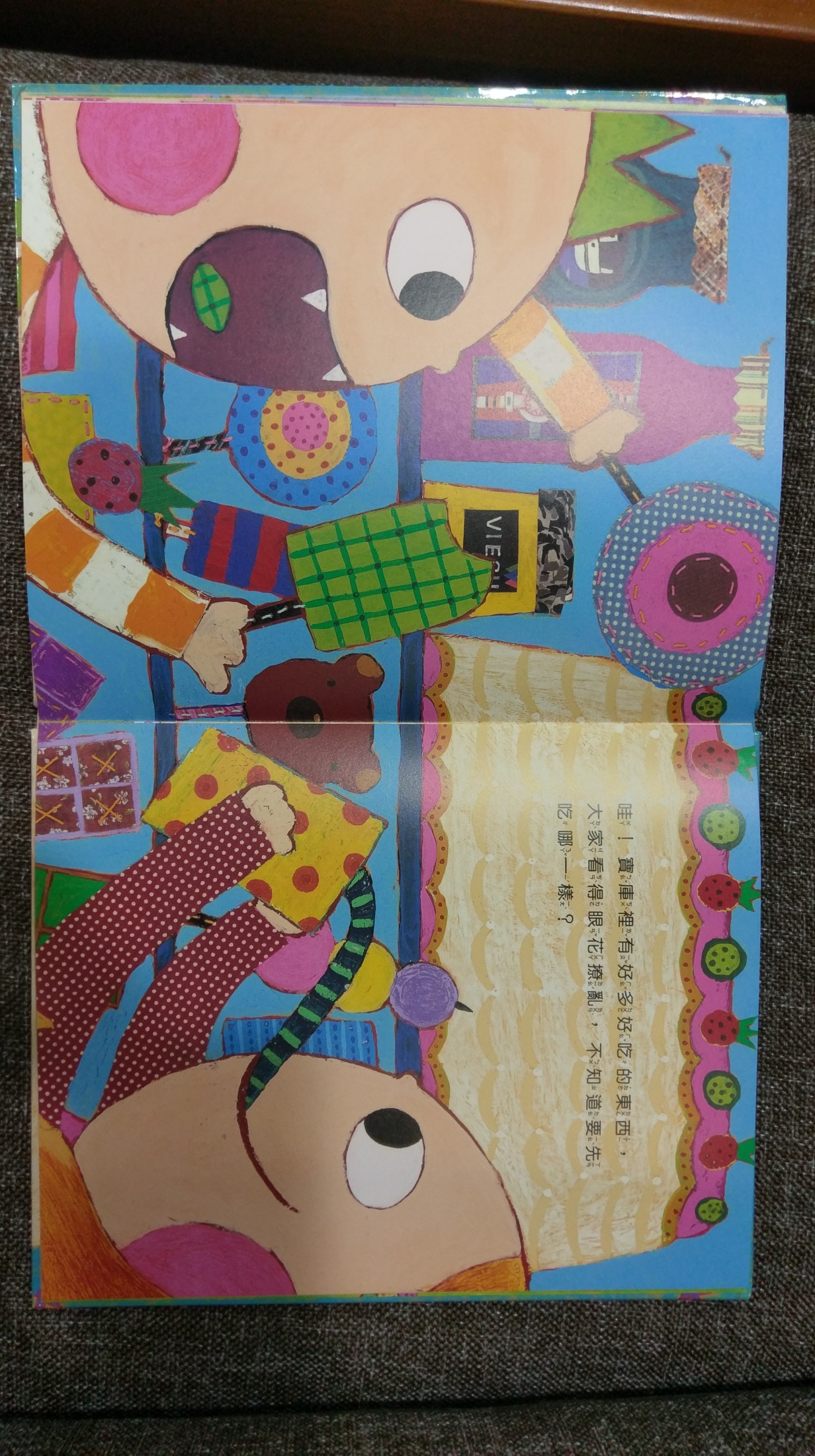 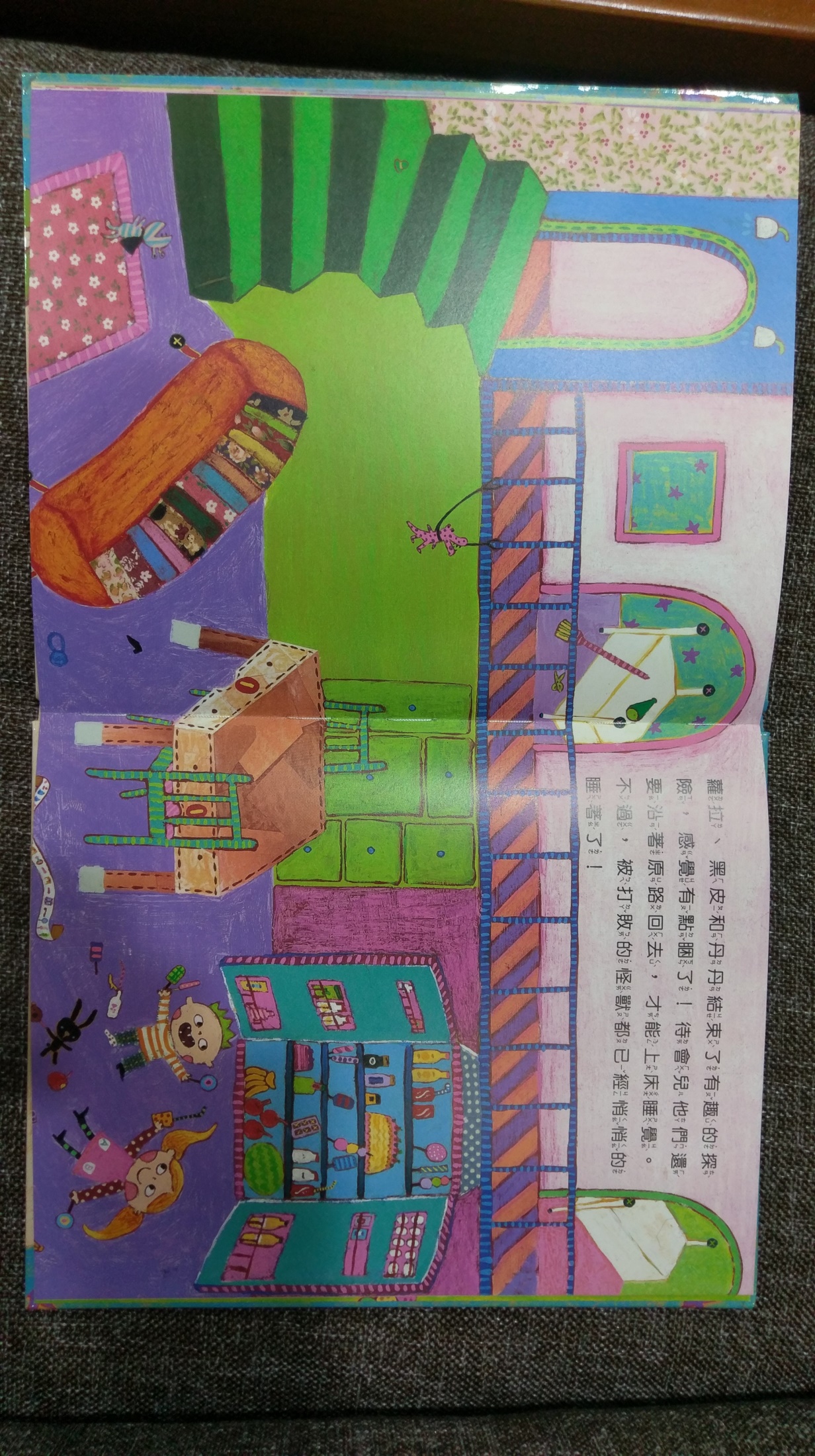 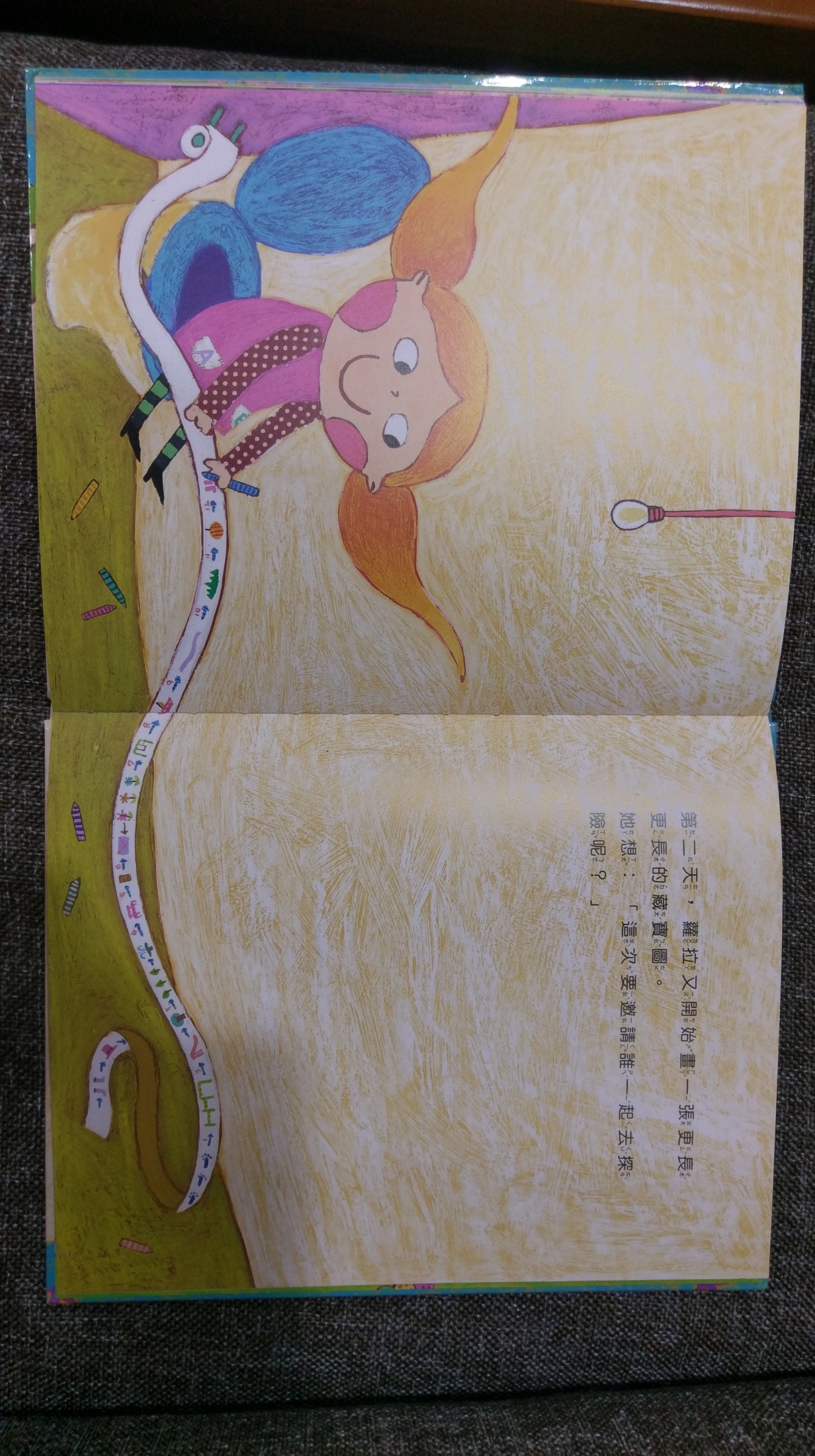